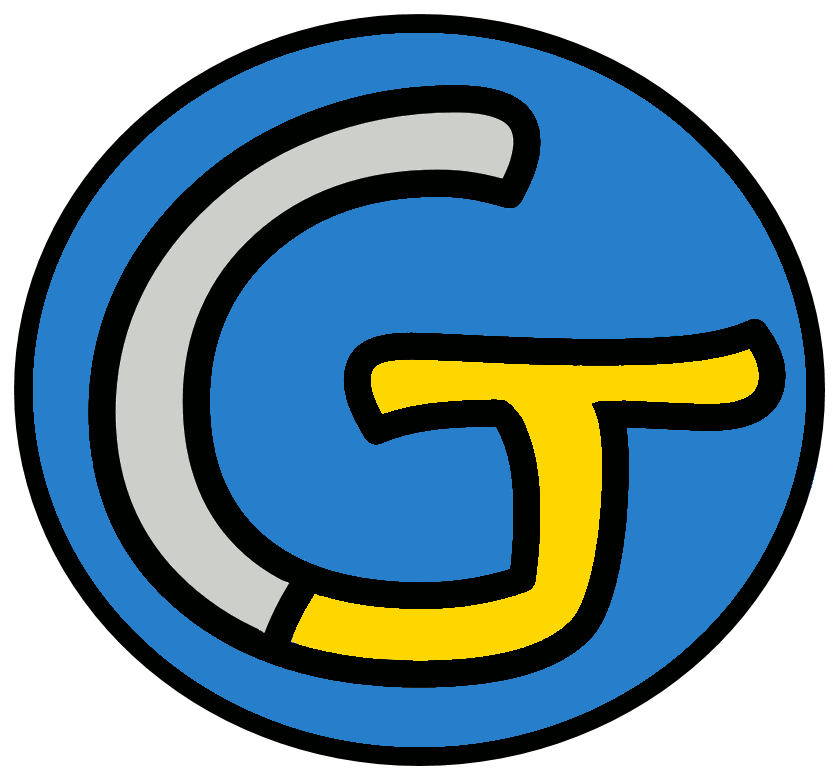 Découverte du monde – Anglais
Les animaux de compagnie
 Color the pets
Listen and color the pets.
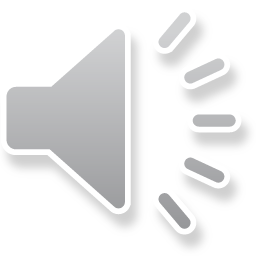 
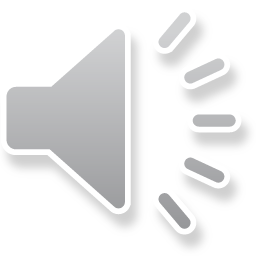 
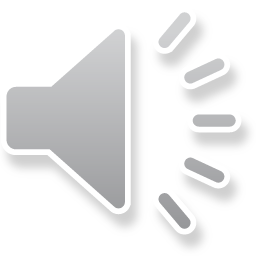 
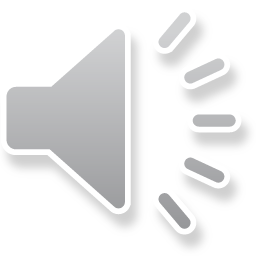 
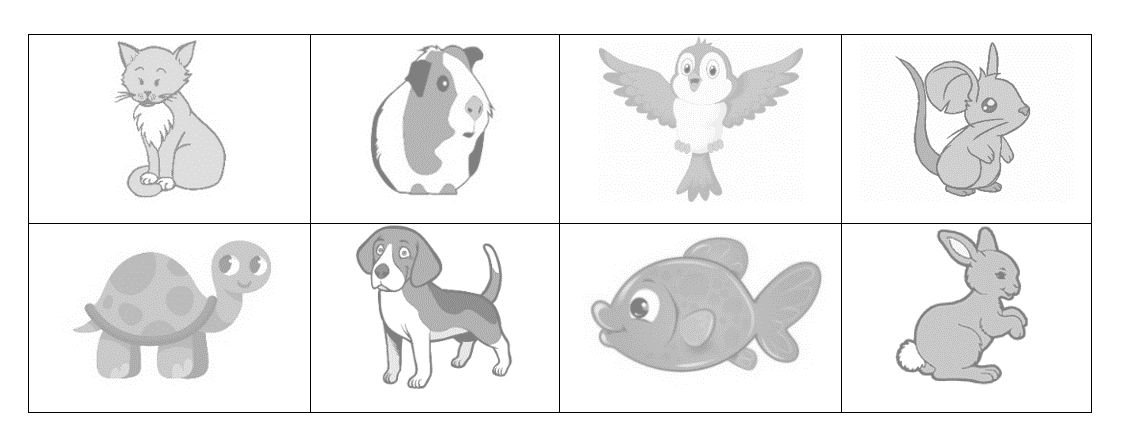 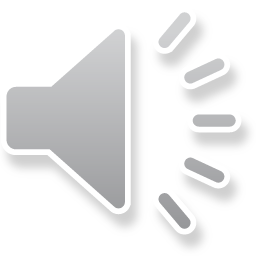 
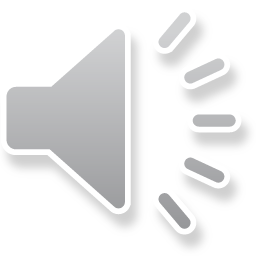 
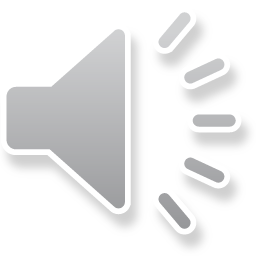 
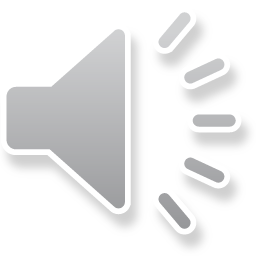 
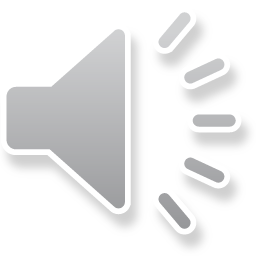 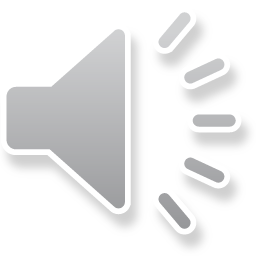 Let’s correct.
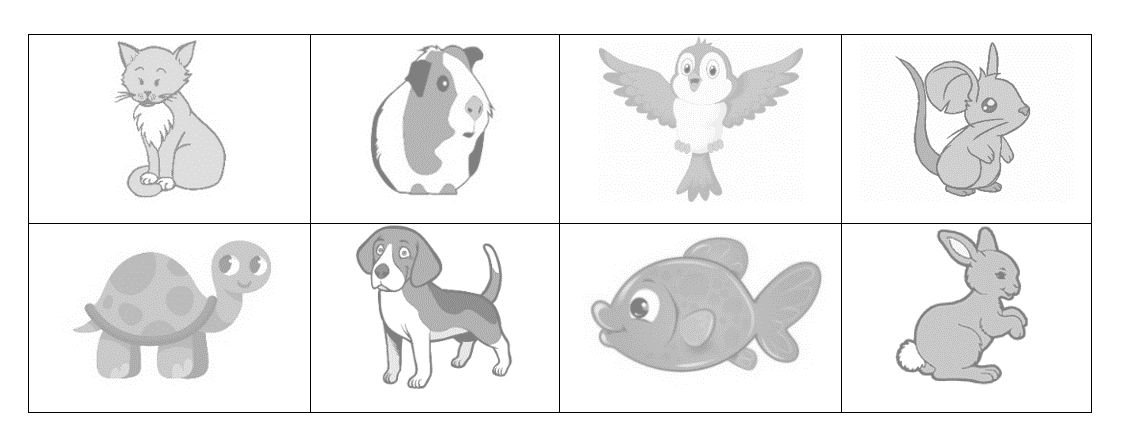 
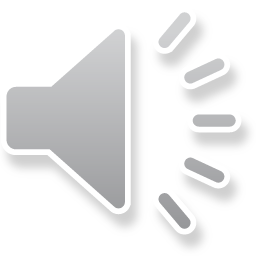 
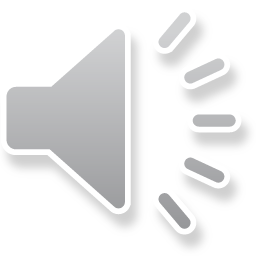 
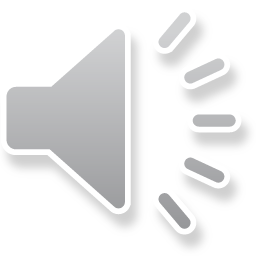 
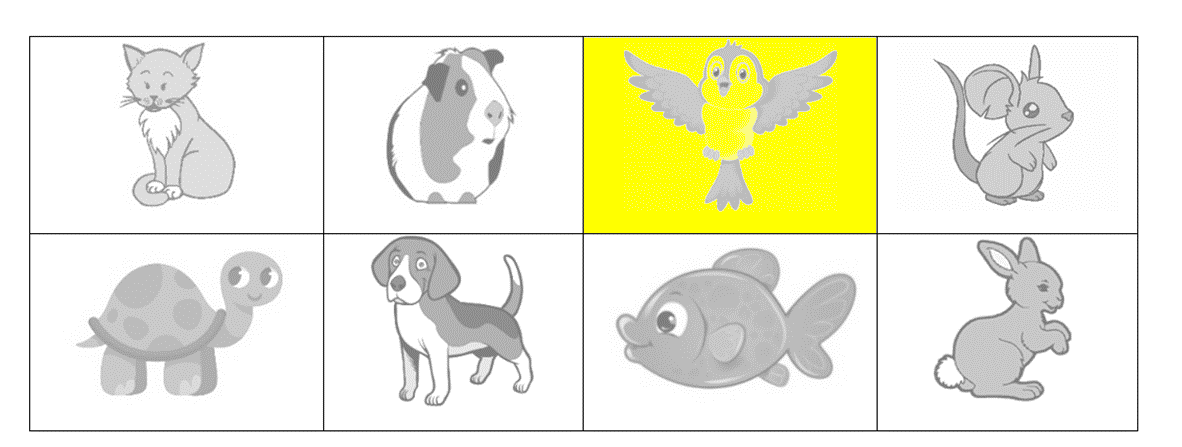 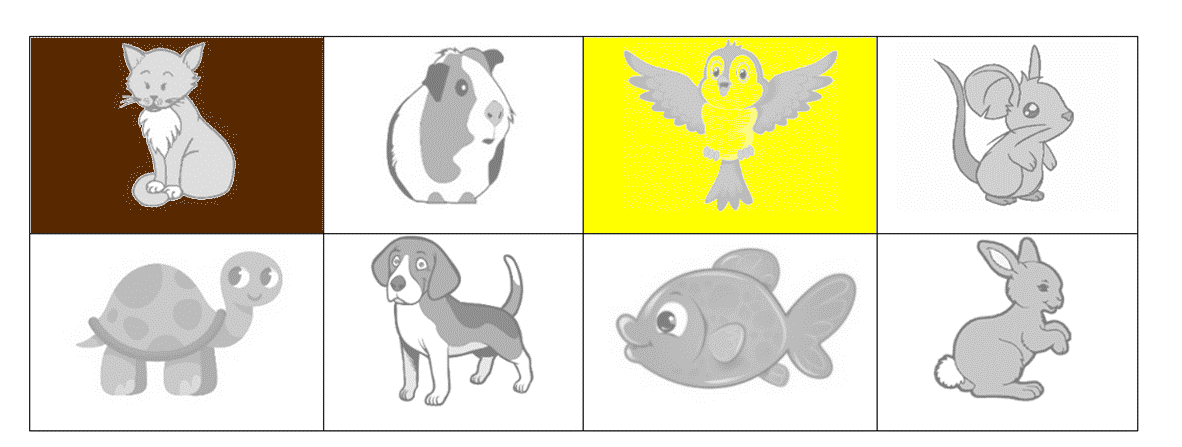 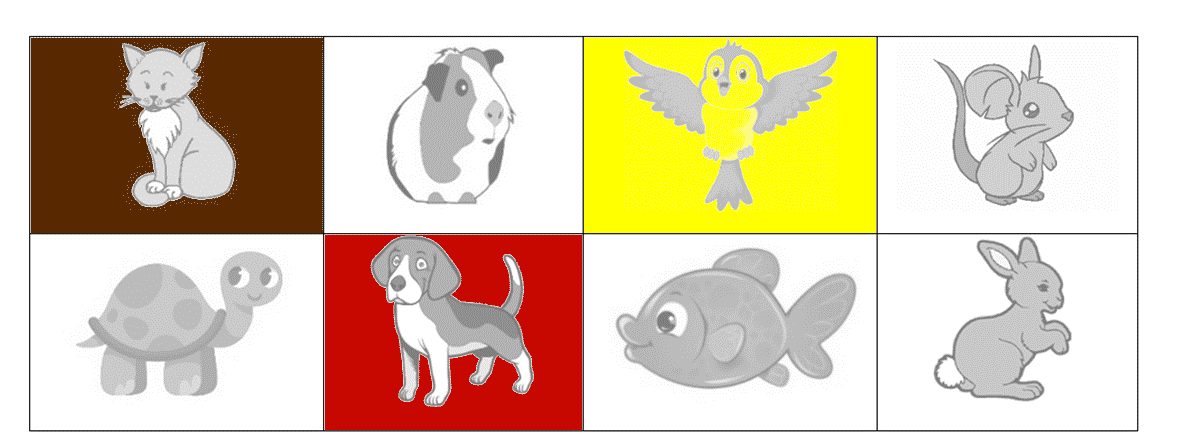 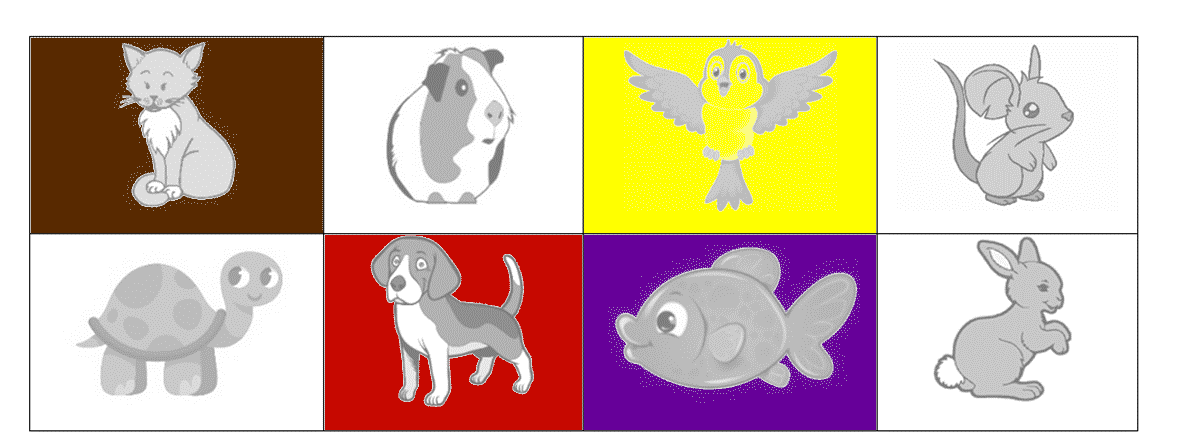 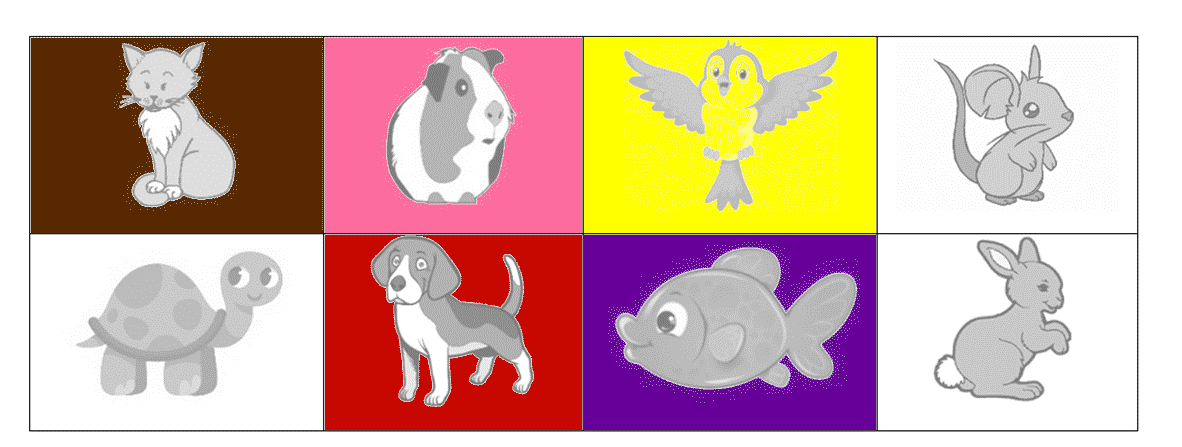 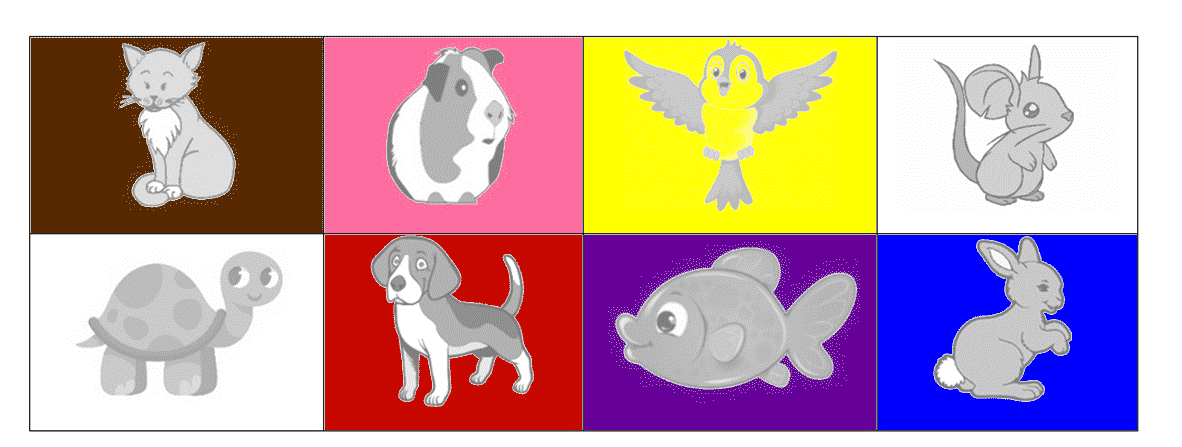 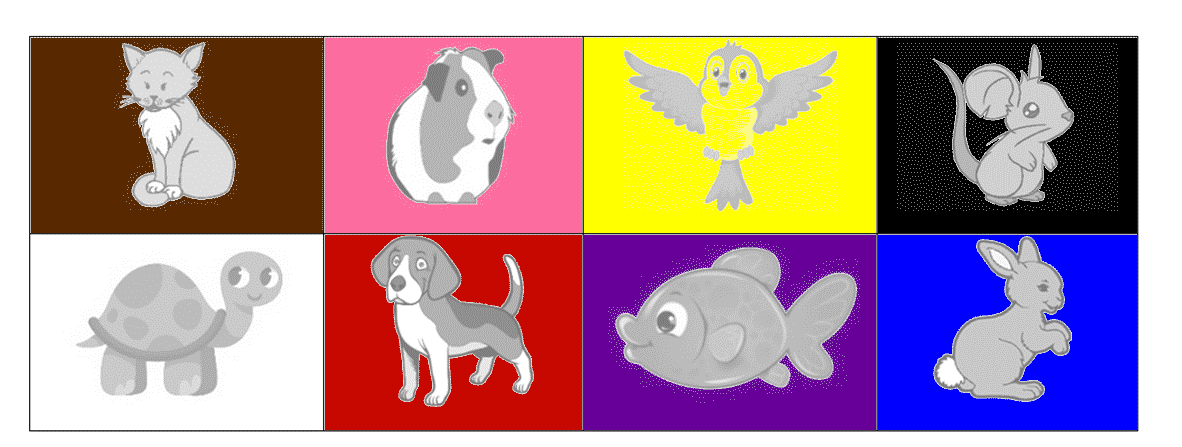 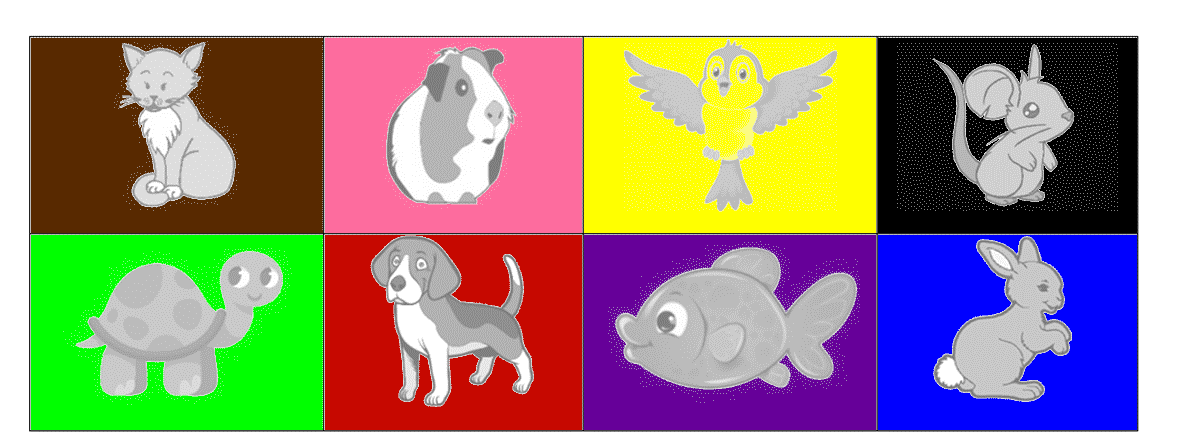 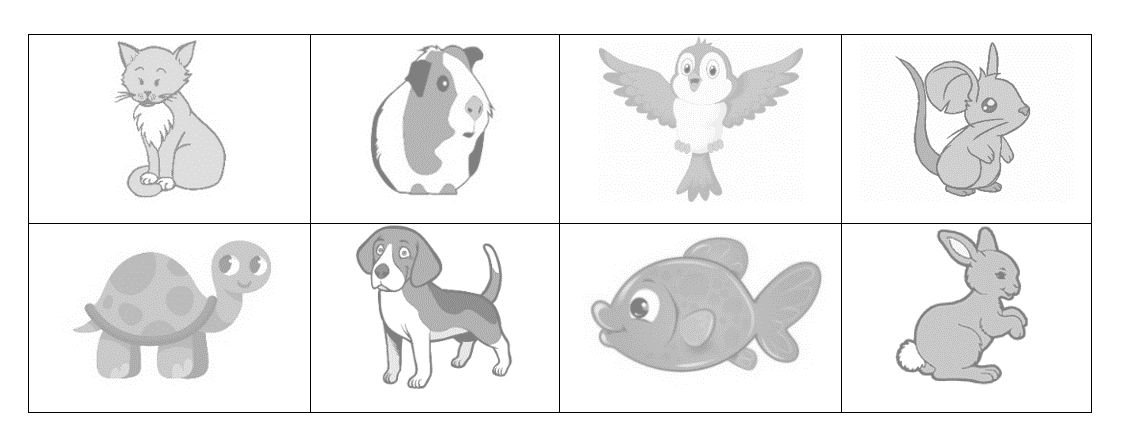 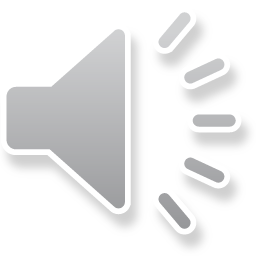 
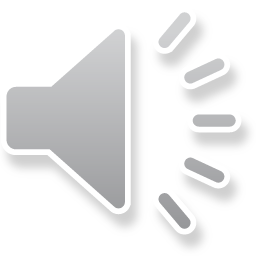 
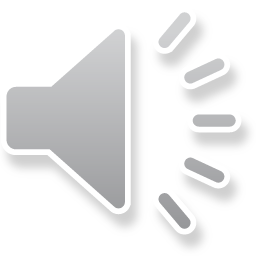 
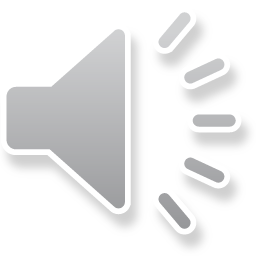 
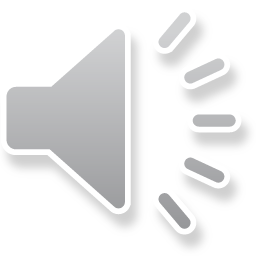